সকলকে সু- স্বাগতম
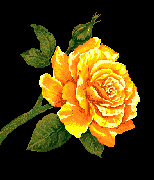 উপস্থাপনায়
অরুন কুমার সরকার
সহকারী শিক্ষক(শারীরিক শিক্ষা)
মির্জাপুর মাধ্যমিক বিদ্যালয়
নড়াইল।
মোবাইল- ০১৭২৮-২৫৬১২০
email: arun76bd@gmail.com
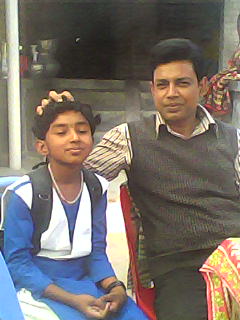 শ্রেণীঃ ৮ম শ্রেণী
বিষয়ঃ শারীরিক শিক্ষা ও স্বাস্থ্য।
অধ্যায়ঃ ৩য়(স্বাস্থ্যবিজ্ঞান ও স্বাস্থ্যসেবা।)
পাঠ্যবিষয়ঃ এইচ আইভি/ এইডস।
শিখনফলঃ
এই পাঠশেষে শিক্ষার্থীরা-
HIV/AIDS কী তা বলতে পারবে।
HIV/AIDS কীভাবে ছড়ায় তা বর্ণনা করতে পারবে।
AIDS এর লক্ষণসমূহ ব্যাখ্যা করতে পারবে।
HIV/AIDS প্রতিরোধের উপায় বিশ্লেষণ করতে পারবে।
নিচের ছবিগলো দেখি এবং কী রোগ তা চিহ্নিত করি।
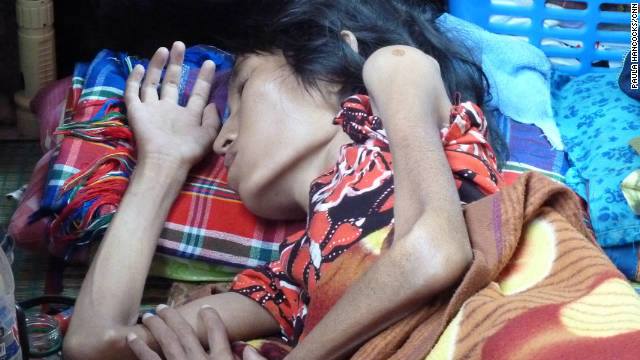 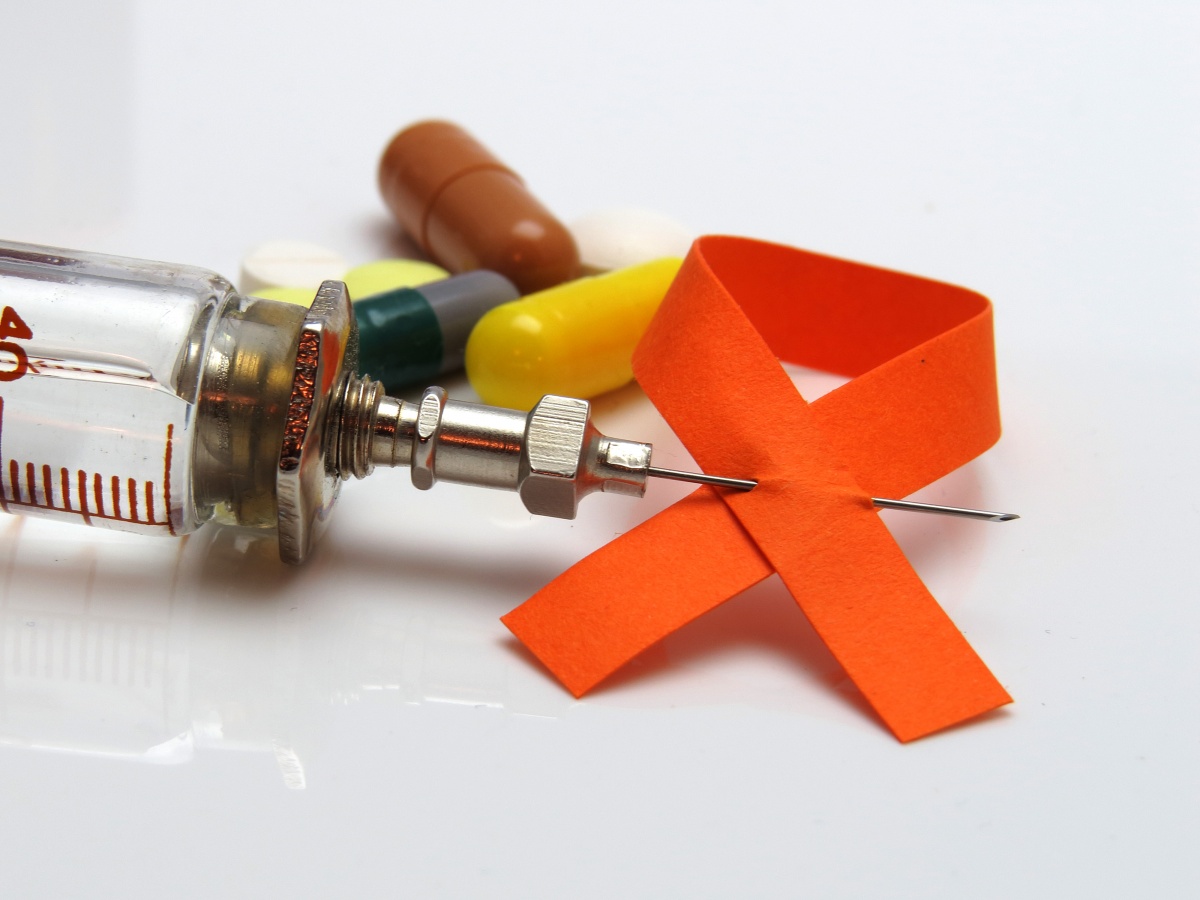 আজকের পাঠ
HIV
AIDS
A=
Acquired
H=
Human
I=
Immune
I=
Immune
Deficiency
D=
Deficiency
---------------------------------------------------------------------------------------------_
Syndrome
V=
Virus
S=
HIV/AIDS কীভাবে ছড়ায় ?
সিরেঞ্জের মাধ্যমে
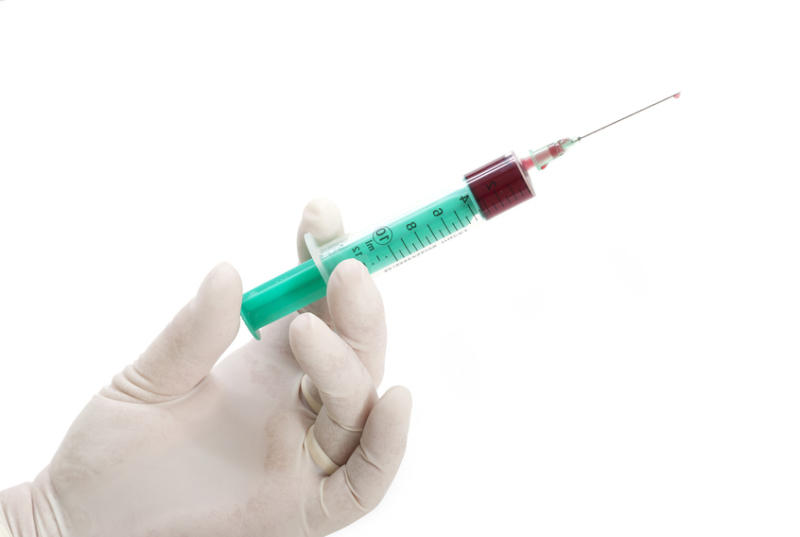 অঙ্গ/দেহকোষ প্রতিস্থাপন করলে।
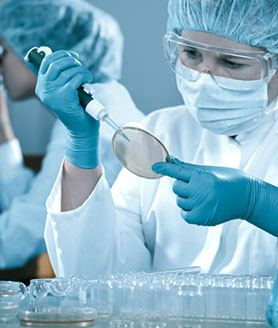 আক্রান্ত মায়ের গর্ভধারণ/দুধ পান করলে
অনৈতিক ও অনিরাপদ মেলামেশা করলে
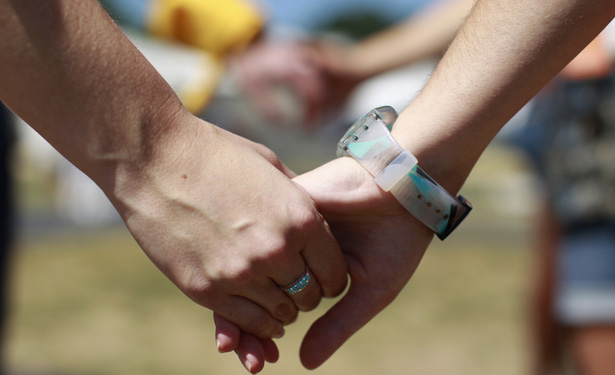 এইডসের লক্ষণসমূহঃ
ওজন হ্রাস
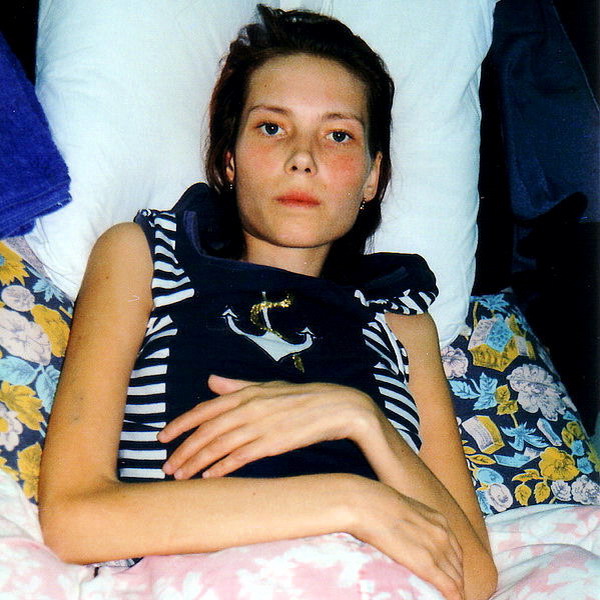 দীর্ঘদিন জ্বর
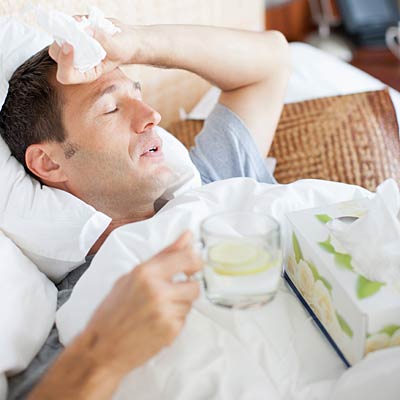 দীর্ঘদিন শুকনো কাঁশি
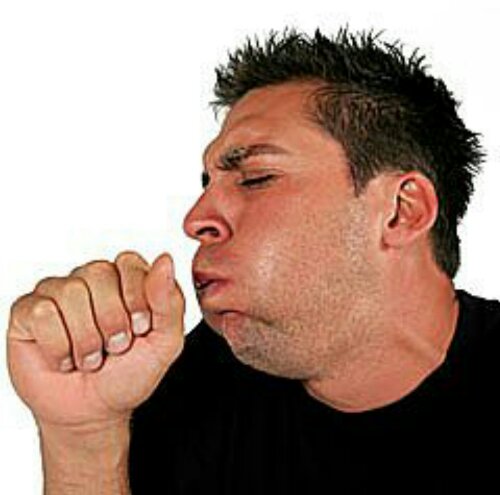 শরীরে ছত্রাকজনিত সংক্রমন
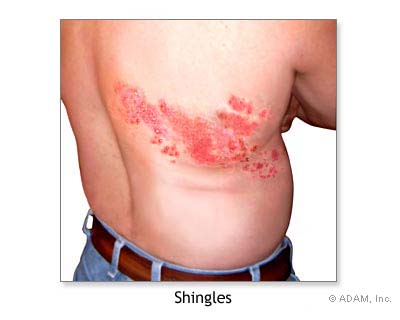 লসিকা গ্রন্থি ফুলে যাওয়া
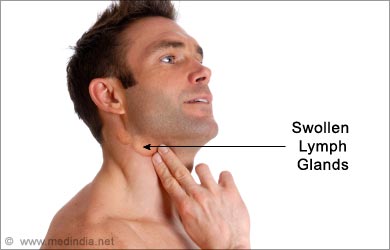 HIV/AIDS প্রতিরোধঃ
ব্যাবহ্রত 
সিরিব্জ
ঝুঁকিপূর্ন
আচারণ
অনৈতিক
সম্পর্ক
না
জীবাণুবাহী
মায়ের
দুধপান
অপরীক্ষীত
রক্তগ্রহণ
দলীয় কাজঃ
এইডস কীভাবে ছড়ায় তা ব্যাখ্যা কর।
এইডসের লক্ষ্মণগুলি বর্ননা কর।
মূল্যায়ণ
HIV/AIDS কী ?
কীভাবে AIDS ছড়ায় ?
AIDS-এর লক্ষ্মণগুলো কী কী ?
বাড়ীর কাজ
এইডস প্রতিরোধে তোমাদের করণীয় বিষয়গুলো 
বিশ্লেষণ কর।
সকলকে ধন্যবাদ
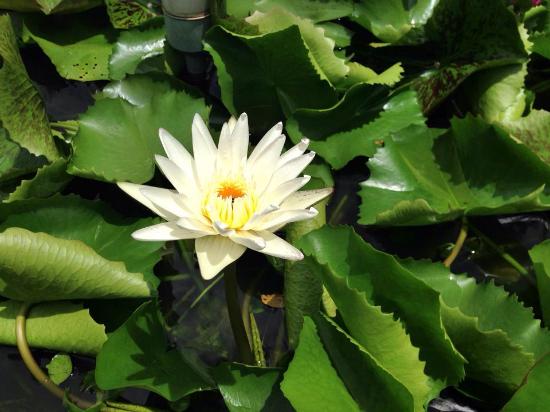